Unlocking the Classroom through OER
David Wiley, PhD
Lumen Learning / Creative Commons / BYU
@opencontent
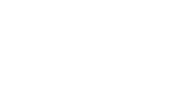 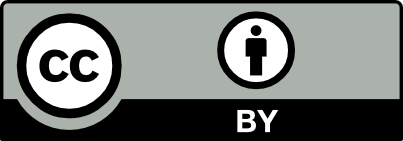 Unless otherwise notedthis presentation is licensed CC BY 4.0
A Word About Lumen
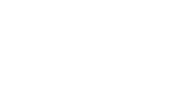 Founded in 2012; 30 people
Focus on at-risk students and their faculty
Services and tools to make OER adoption (1) simple and (2) effective
CC BY license all content we create

Saved 110k+ students $10M in 2016
Will save 160k+ students $15M in 2017
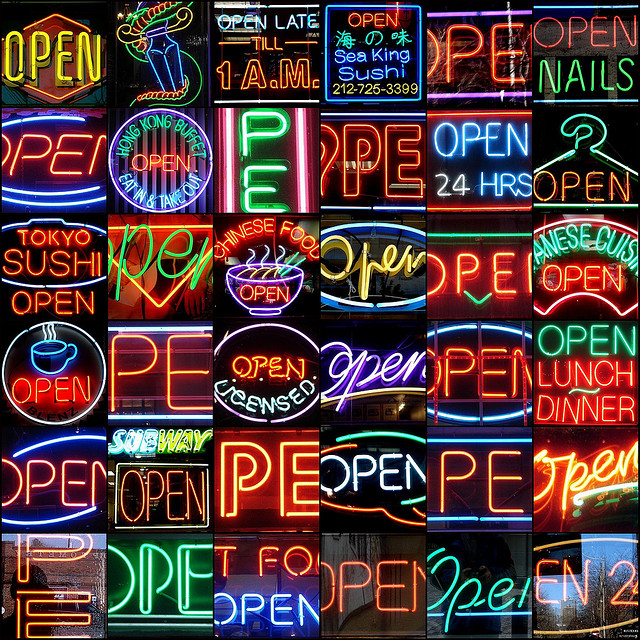 Which “open”?
[Speaker Notes: CC BY NC SA photo from https://www.flickr.com/photos/mag3737/1914076277]
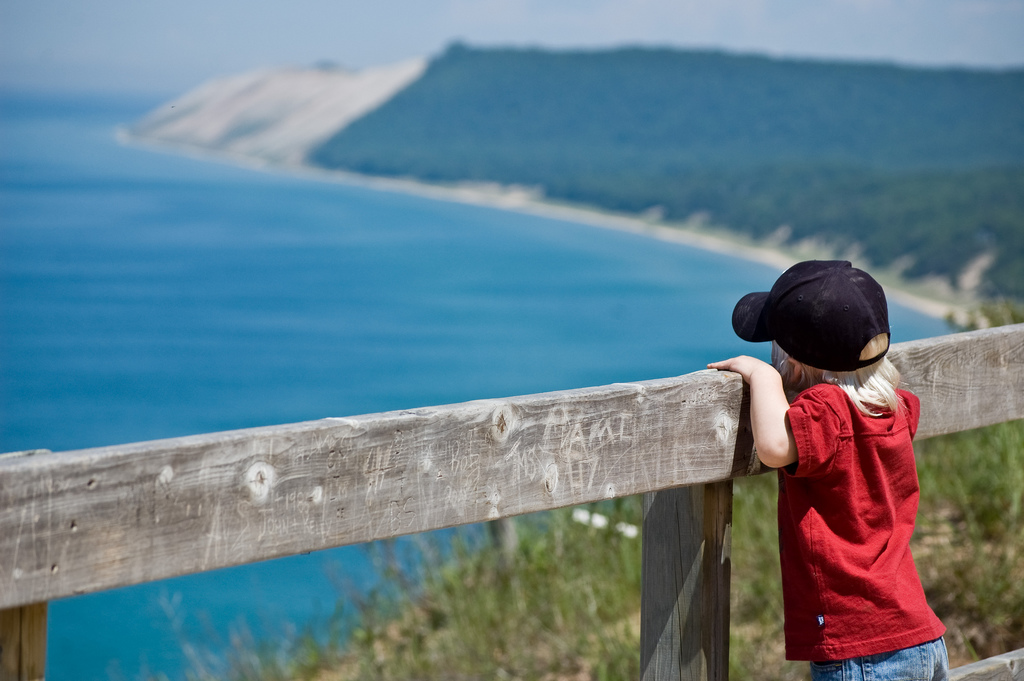 Open Educational Resources (OER)
[Speaker Notes: CC BY image from https://www.flickr.com/photos/kretyen/2628104710]
open ≈ free
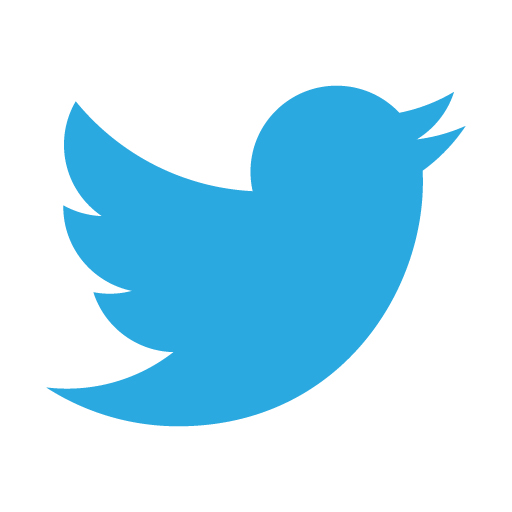 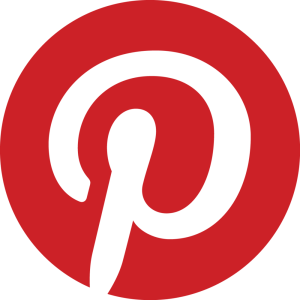 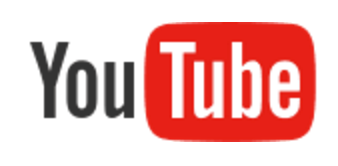 the internet is already free to read / watch / listen to
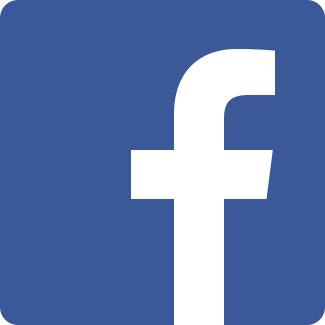 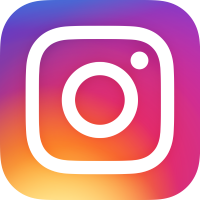 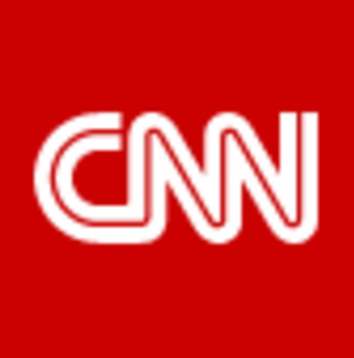 open = free + permissions
The 5R Activities
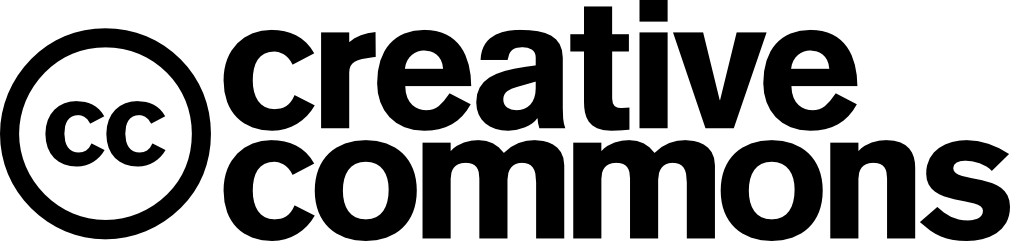 The 5R Activities
Open
Free plus permission to engage in the 5R activities
“Faux-pen”
1. Free (but gated) access

2. All Rights Reserved plus draconian Terms of Use
OER Examples
Full courses, complete textbooks, chapters, modules, videos, simulations, assessments, syllabi, etc.
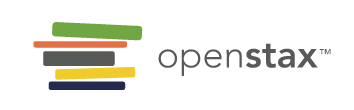 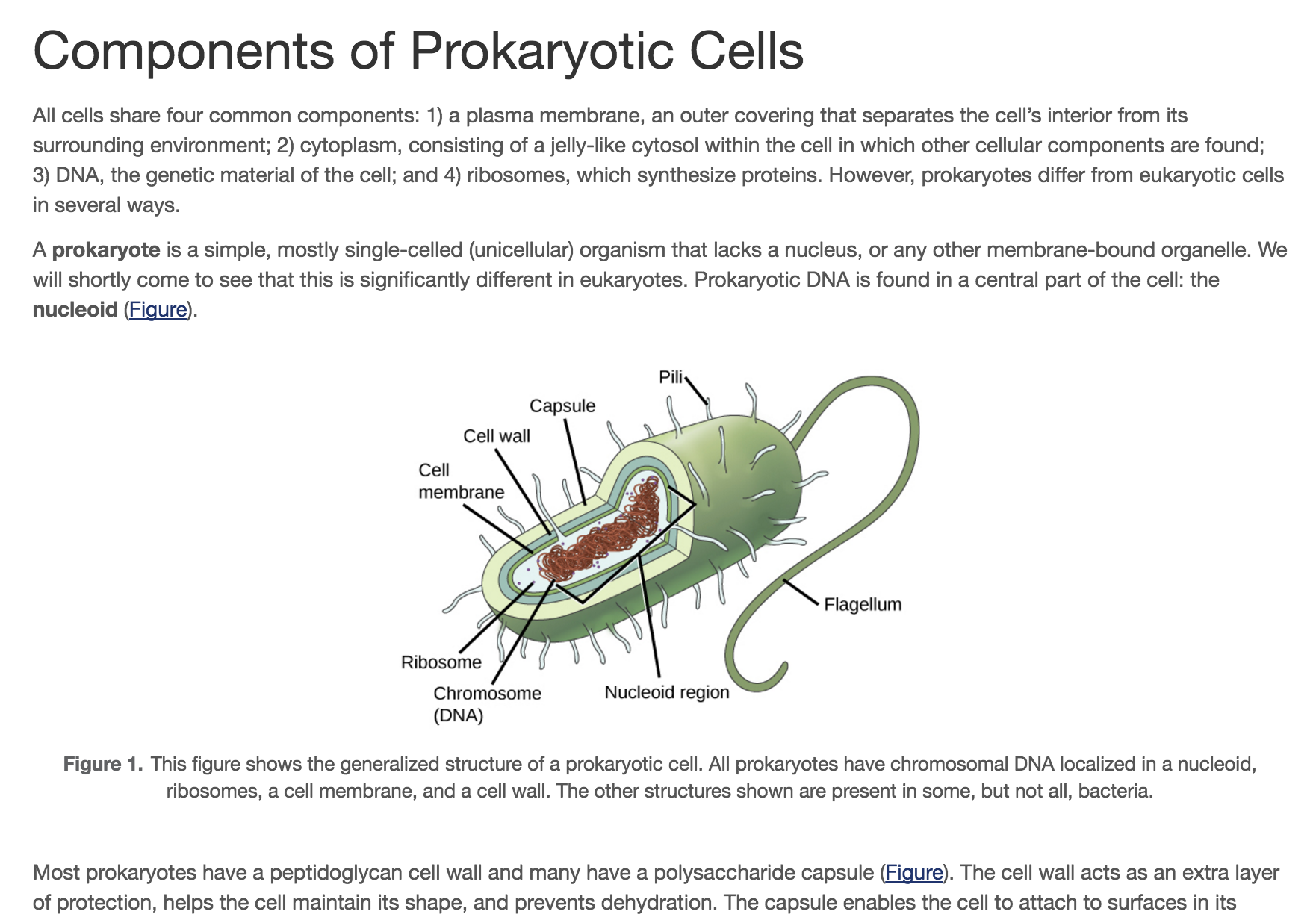 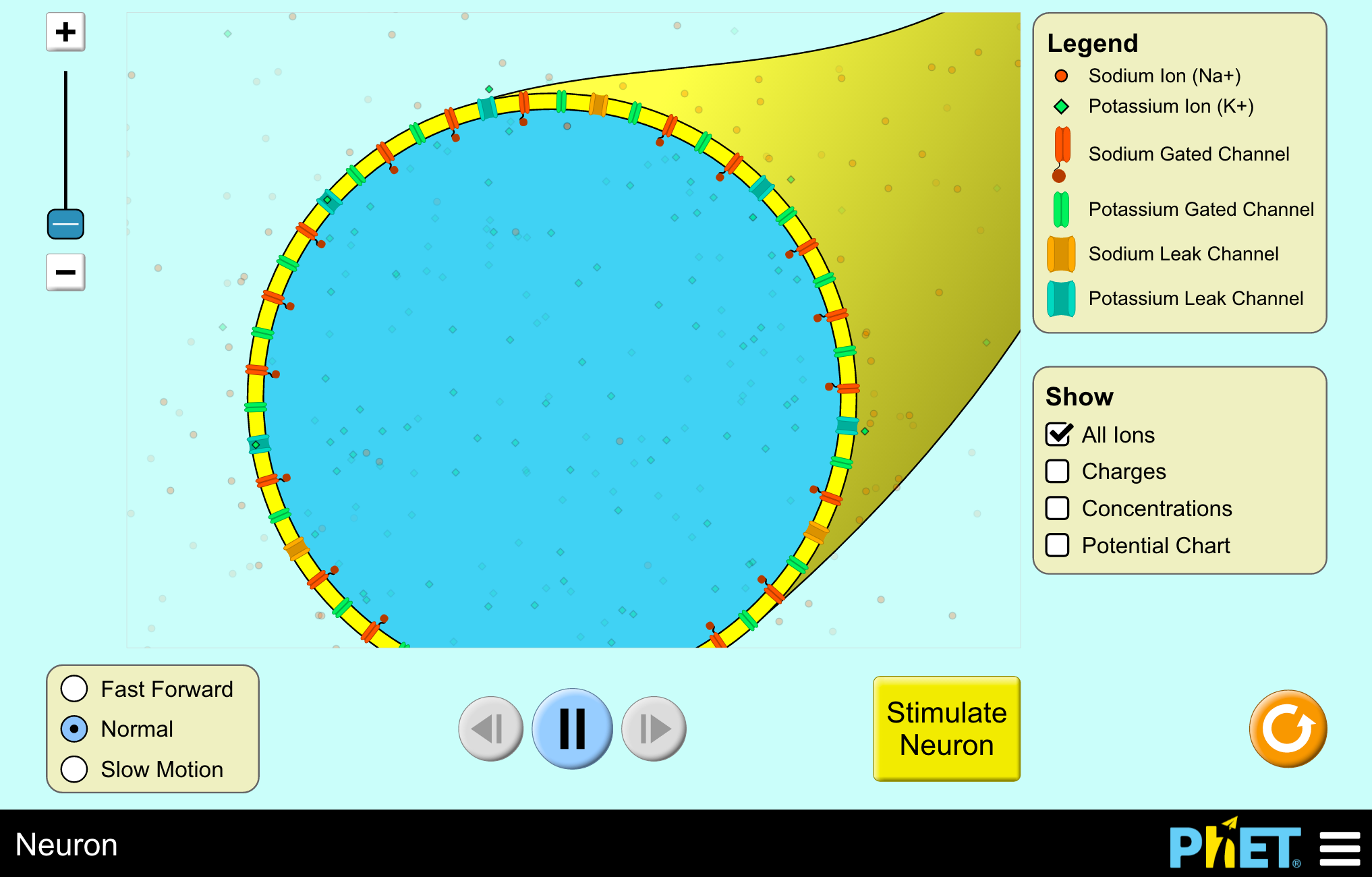 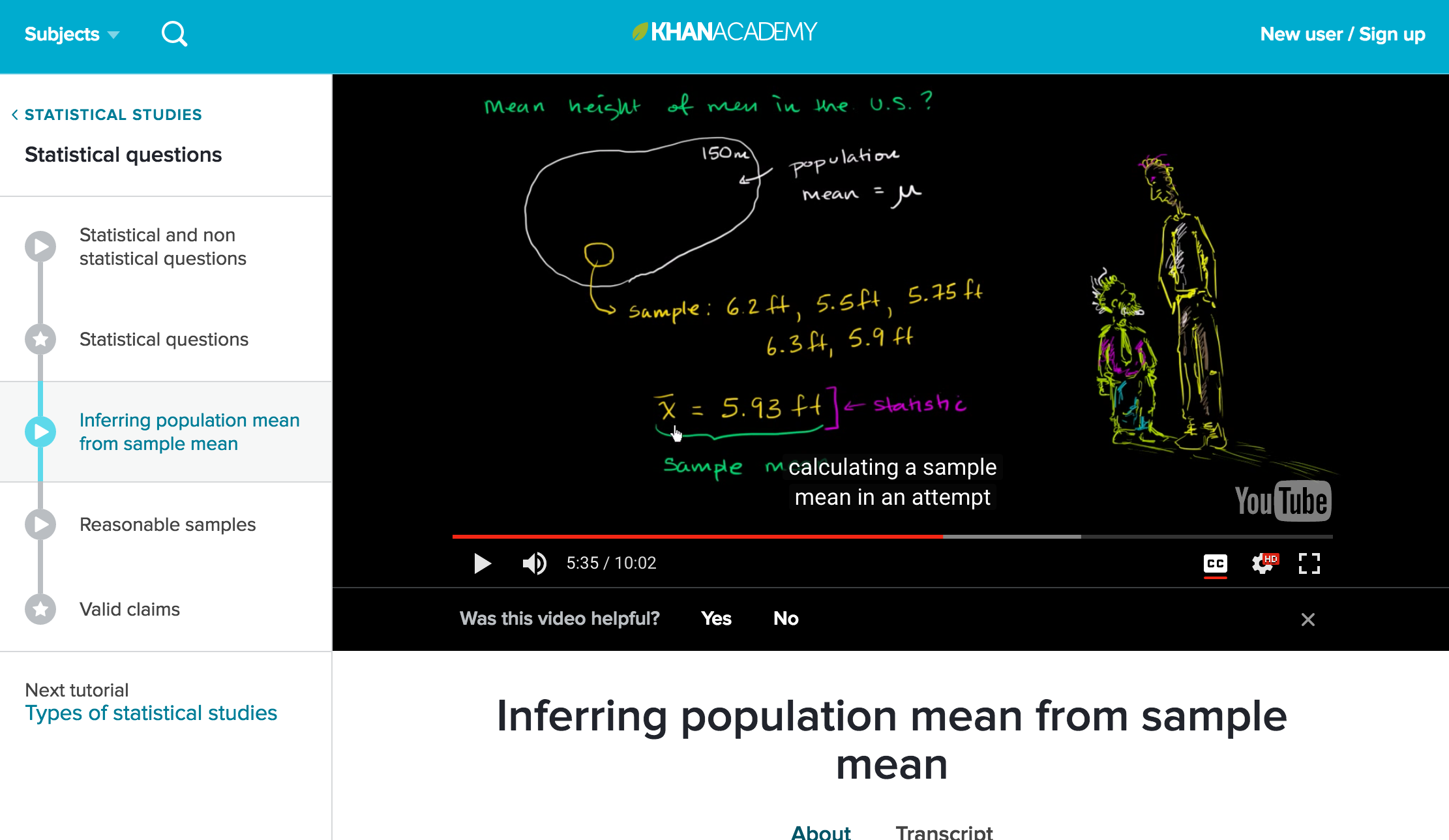 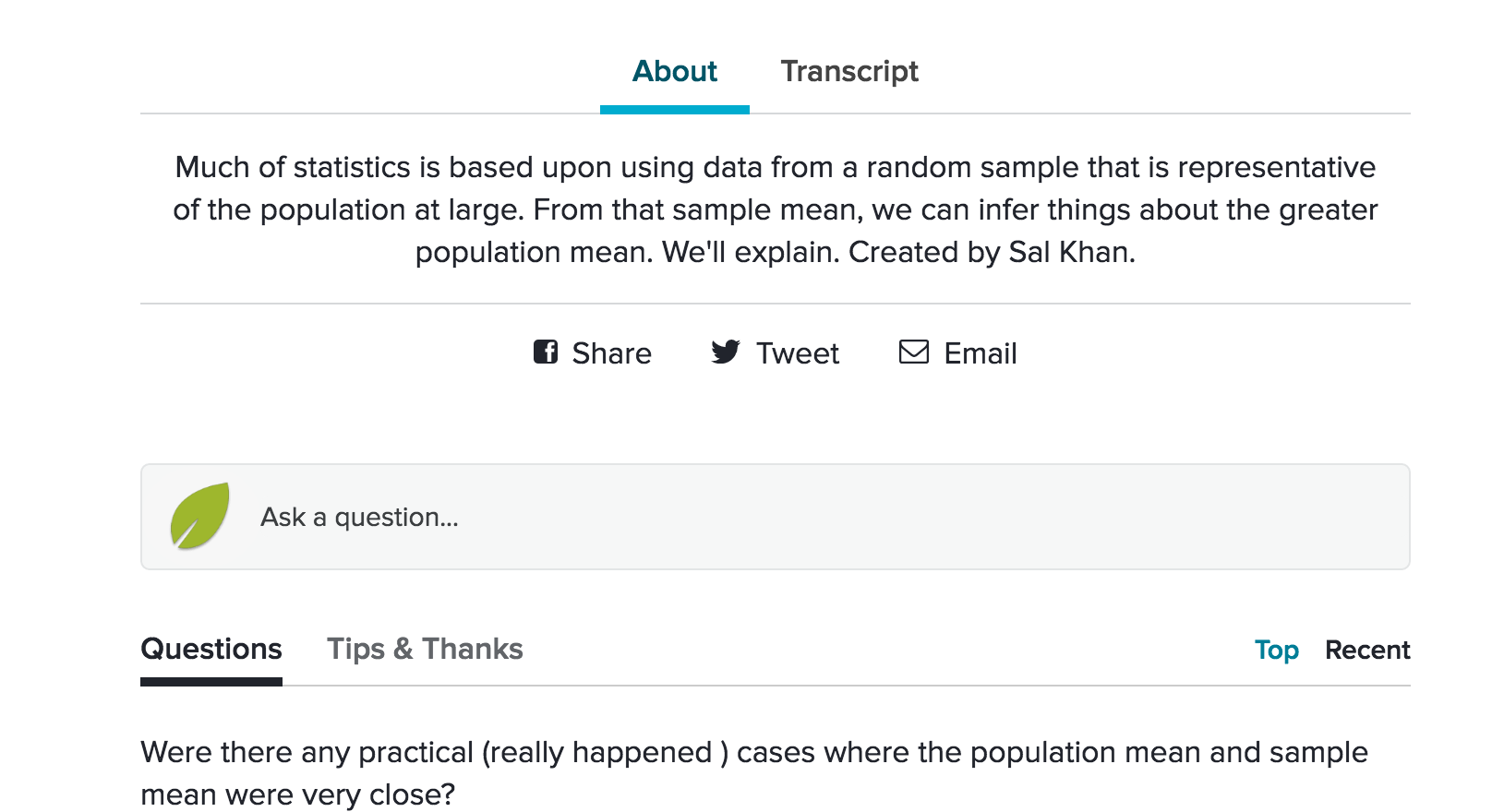 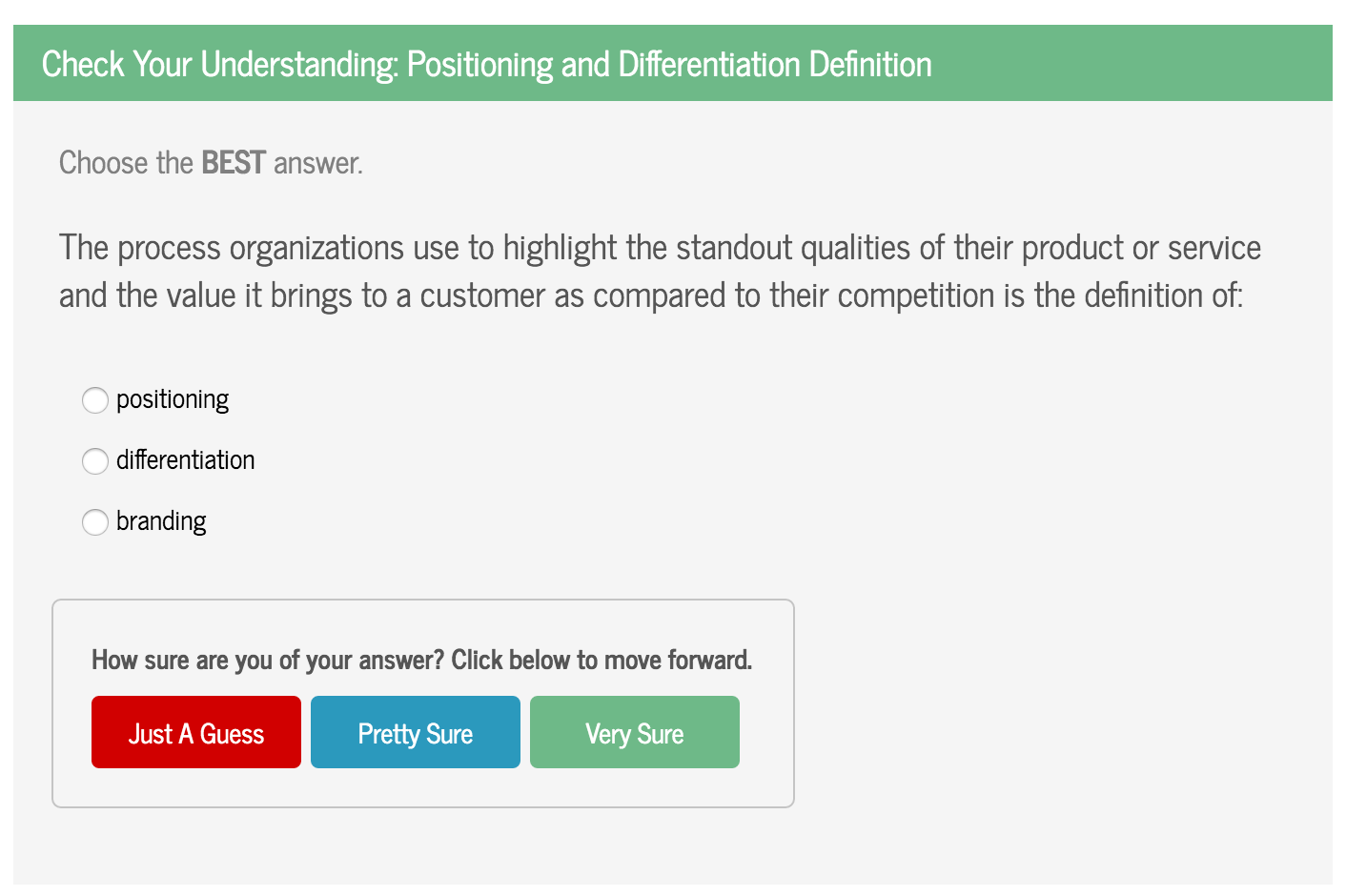 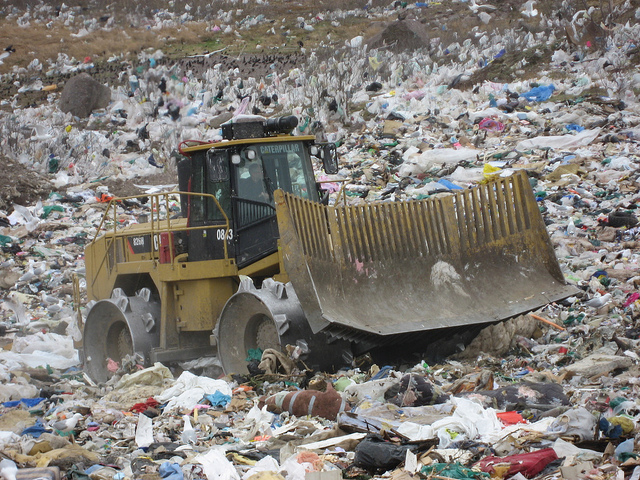 US college students spend approximately 40 million hours doing homework every year
[Speaker Notes: Photo from https://flic.kr/p/8TzAA6, CC BY, Colin Delaney]
Reclaiming and Sustaining
Our current model of producing OER is unsustainable (e.g., $500k - $1M / textbook).
In the US alone, undergraduates spend about 40M hours per year on homework that is mostly thrown away.
Can students sustainably create OER? 
Can those OER support learning both by them and other students?
Engage Students Differently
Change the way we teach and assess
How Might Open Influence Pedagogy?
We learn by the things we do.
Copyright restricts what we are permitted to do.
Consequently, copyright restricts the ways we are permitted to learn.
Open removes these restrictions, permitting us to do new things.
Consequently, open permits us to learn in new ways.
Context Specific
What do the 5R activities enable in the context of your preferred pedagogy?
Constructionist Pedagogy
We learn best when we’re “actively engaged in constructing something that has personal meaning to [us] - be it a poem, a robot, a sandcastle, or a computer program.” 
- Seymour Papert
Constructionist Pedagogy
Learning “happens especially felicitously in a context where the learner is consciously engaged in constructing a public entity.” 
- Seymour Papert
From Consumers to Creators
Change how students engage with knowledge
From Creators to Enablers
Creating opportunities to extend and build upon what they create
Examples
Medical School Students
UCSF Expanding WikiProject Medicine - https://en.wikipedia.org/wiki/Wikipedia:WikiProject_Medicine/UCSF_Elective_2013
Graduate Students
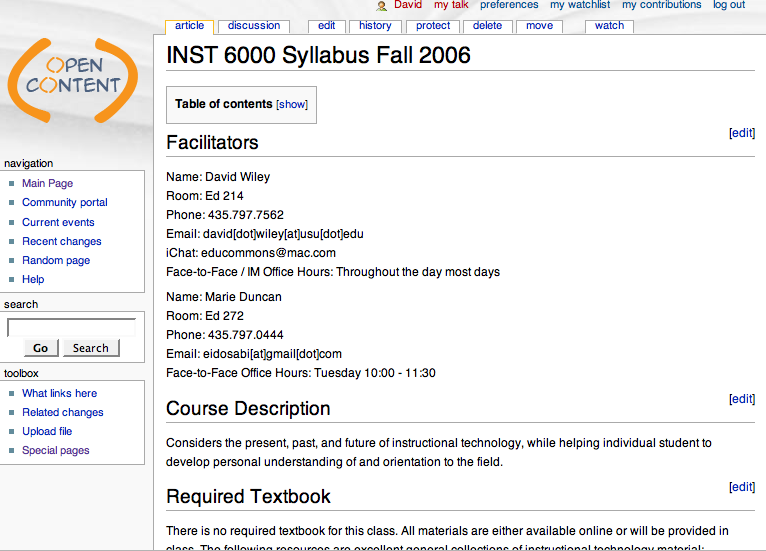 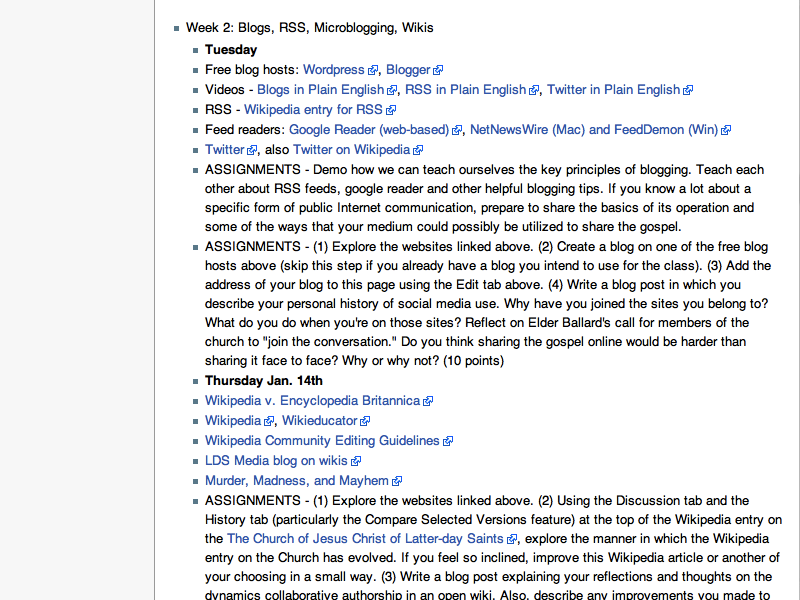 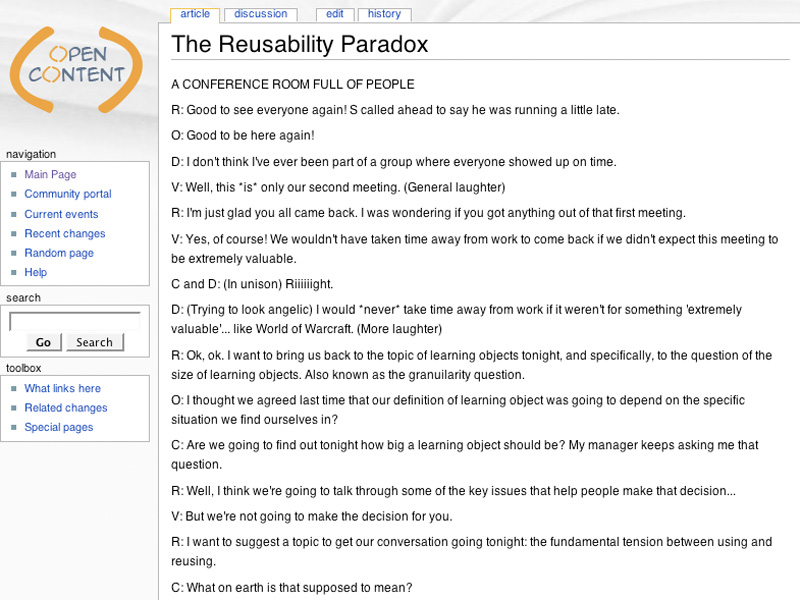 Graduate Students
PM4ID - https://pm4id.org/ 
Open Ed Reader- https://openedreader.org/ 

District Policies Regarding Blogs and Wikis - https://www.youtube.com/watch?v=4_Lk2uU_elU 
Blogs vs Wikis - https://www.youtube.com/watch?v=AsFU3sAlPx4
Undergraduate Students
Murder, Madness, Mayhem: Latin American Literature in Translation - https://en.wikipedia.org/wiki/Wikipedia:WikiProject_Murder_Madness_and_Mayhem   

Open Anthology of Early American Literature - https://openamlit.pressbooks.com/
Middle and High School Students
A Preliminary Exploration of the Relationships Between Student-Created OER, Sustainability, and Student Success at the Secondary Level
David Wiley, DeLaina Tonks, Sarah Weston, and Ashley Webb
IRRODL, forthcoming
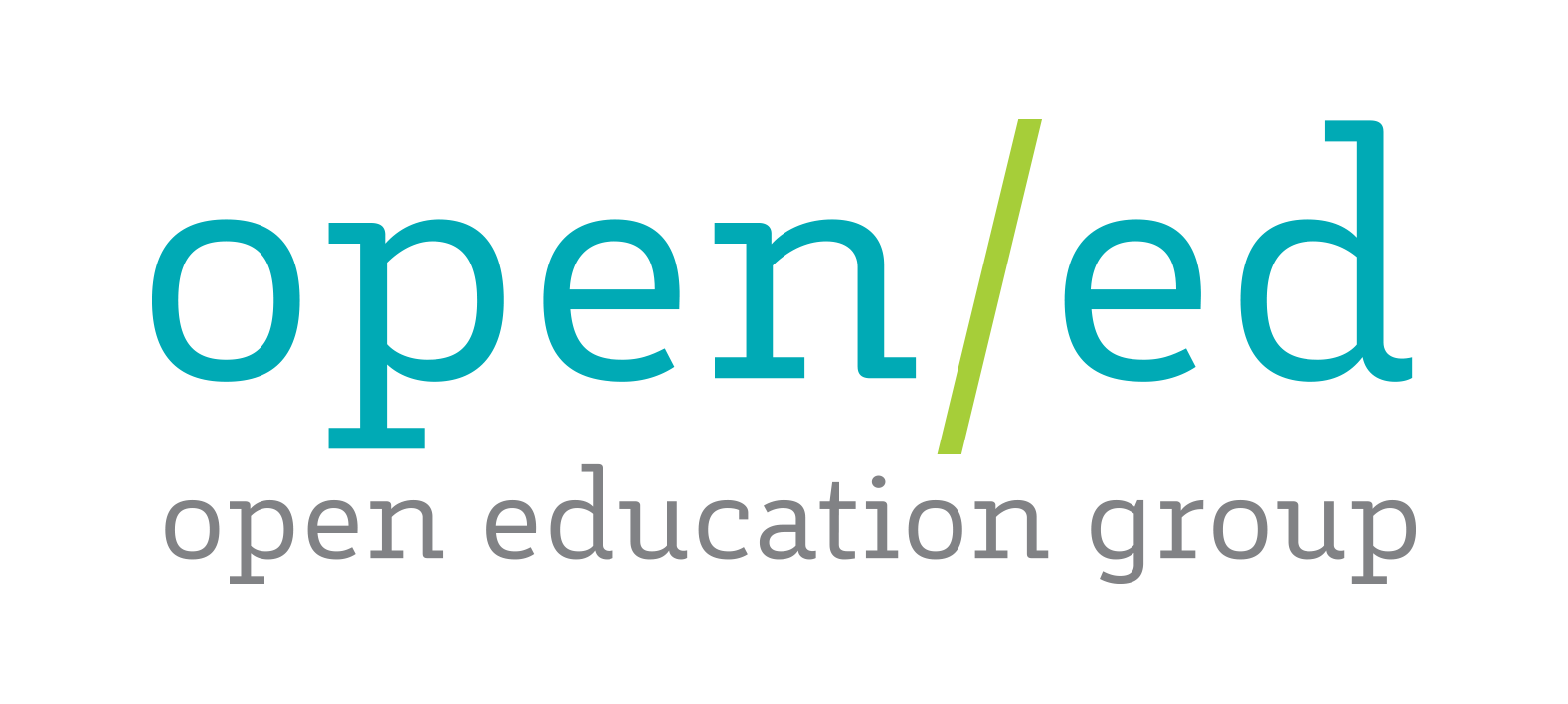 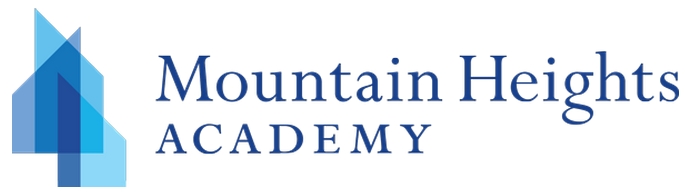 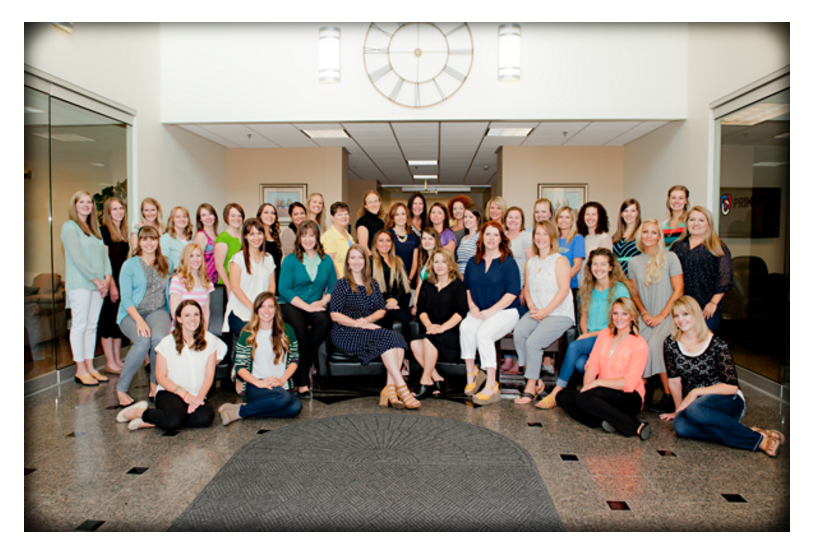 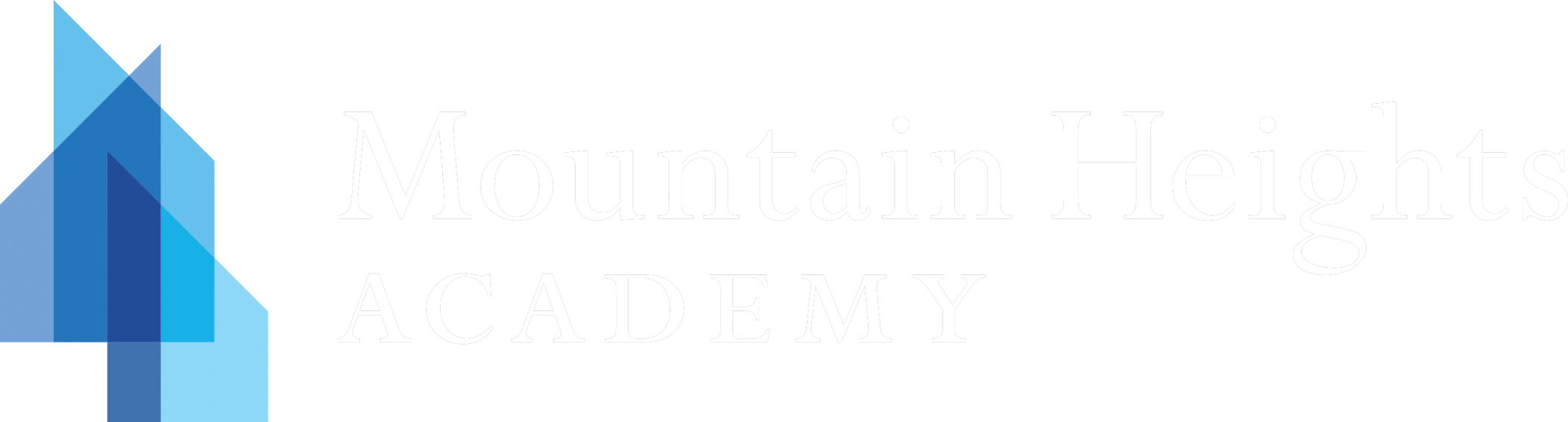 [Speaker Notes: CC BY, Mountain Heights Academy]
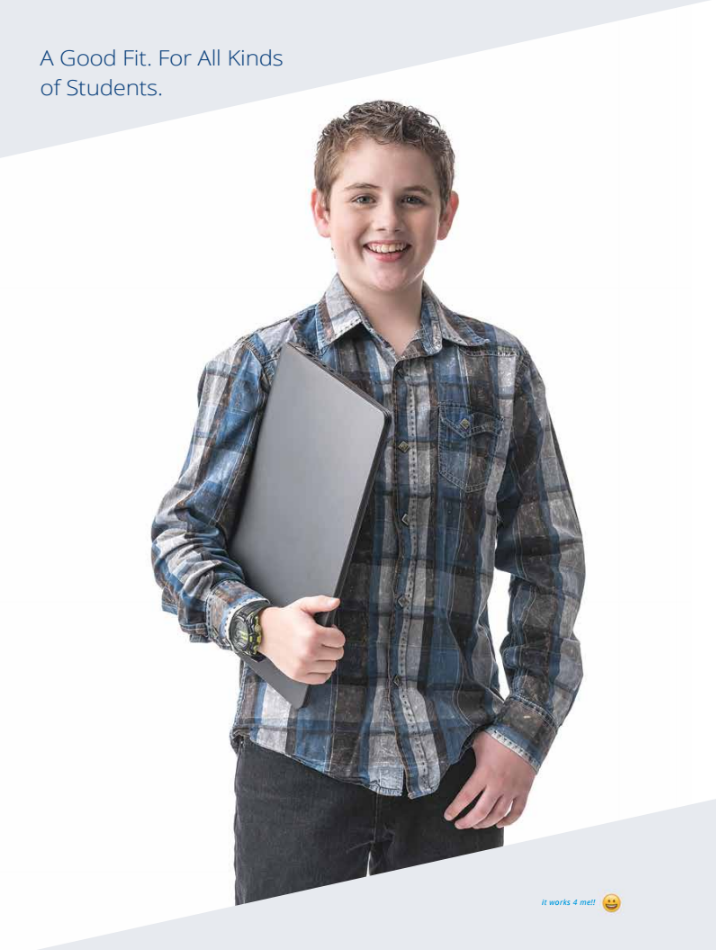 Online, public charter school

Opened in 2009 as Open High School of Utah

7-12 grades

575 full-time students

200 part-time students
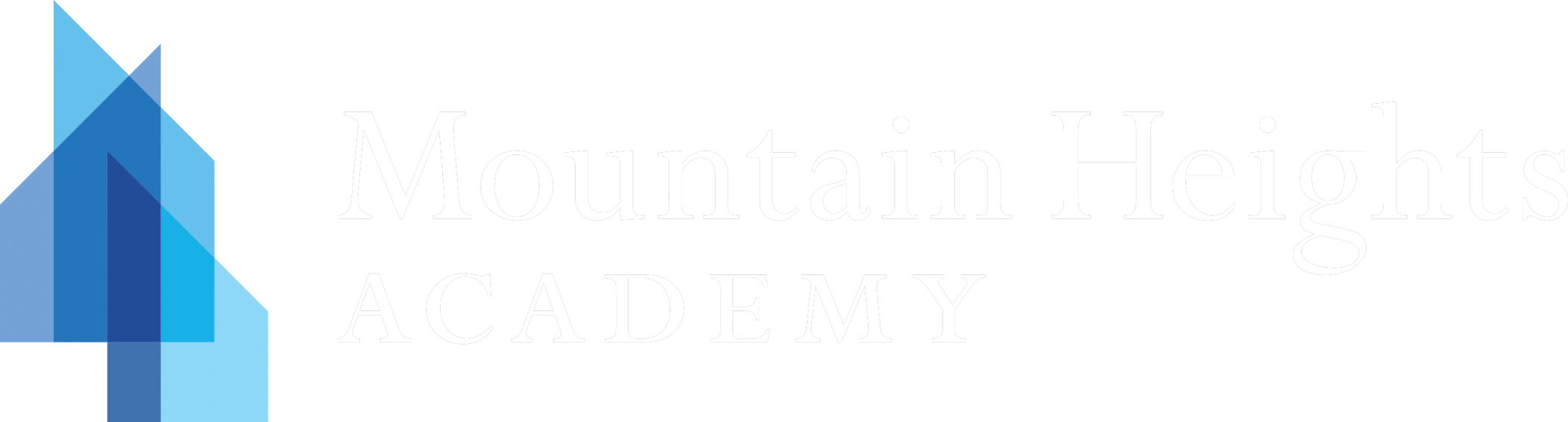 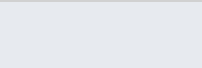 CC-BY MountainHeightsAcademy
[Speaker Notes: CC BY, Mountain Heights Academy]
Research Context
Course on Digital Photography
Data covering 181 middle and high school students over 4 years
Teacher, course assignments, and grading rubrics remained stable over the four years
IRRODL (in press)
Methodology
Post-hoc design
Students were invited to create / remix open tutorials, study guides, and games
Extra credit or TA credit
From no student-created OER to 10% of the course over four years
Compare student grades on course assignments
IRRODL (in press)
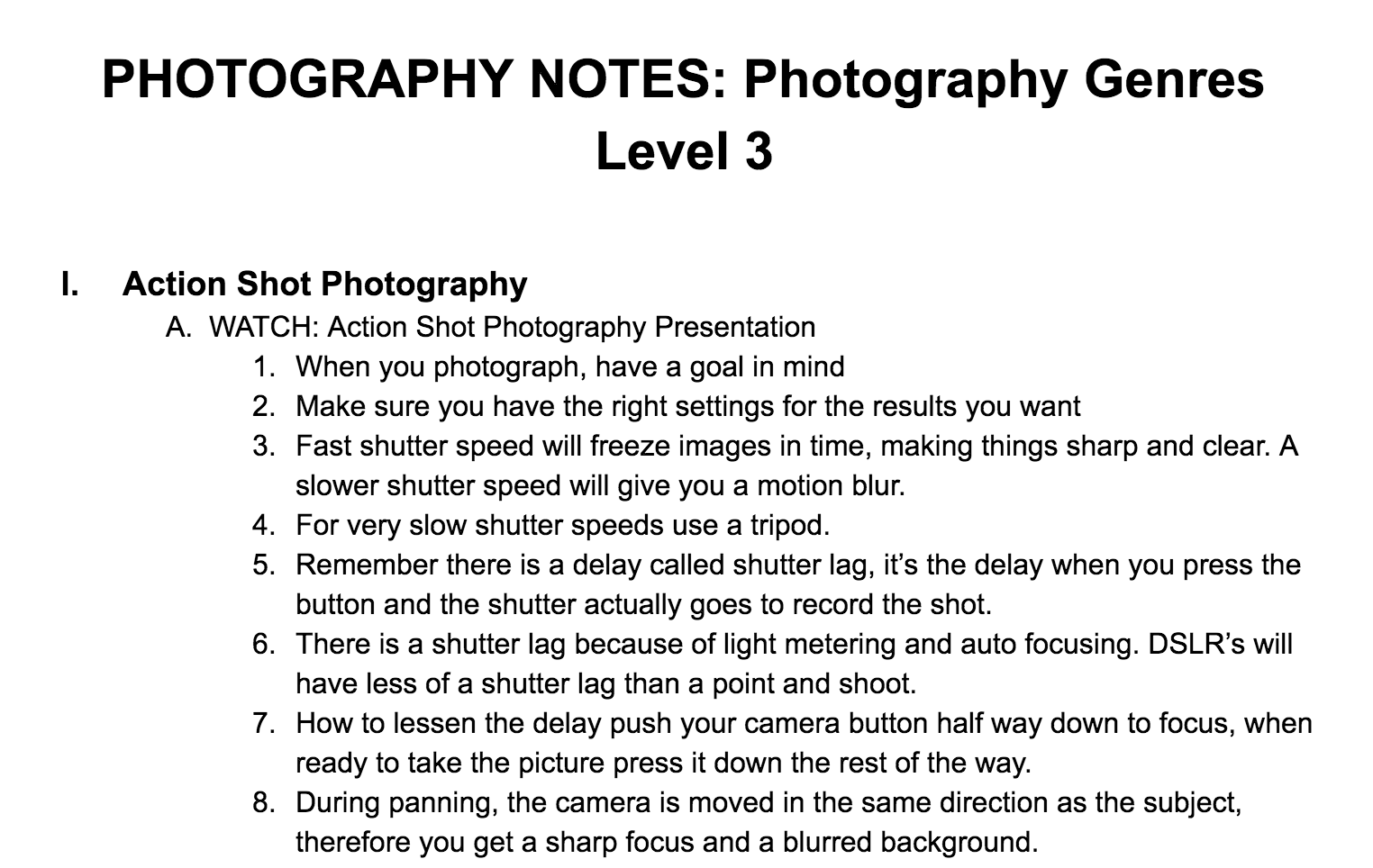 [Speaker Notes: CC-BY MountainHeightsAcademy]
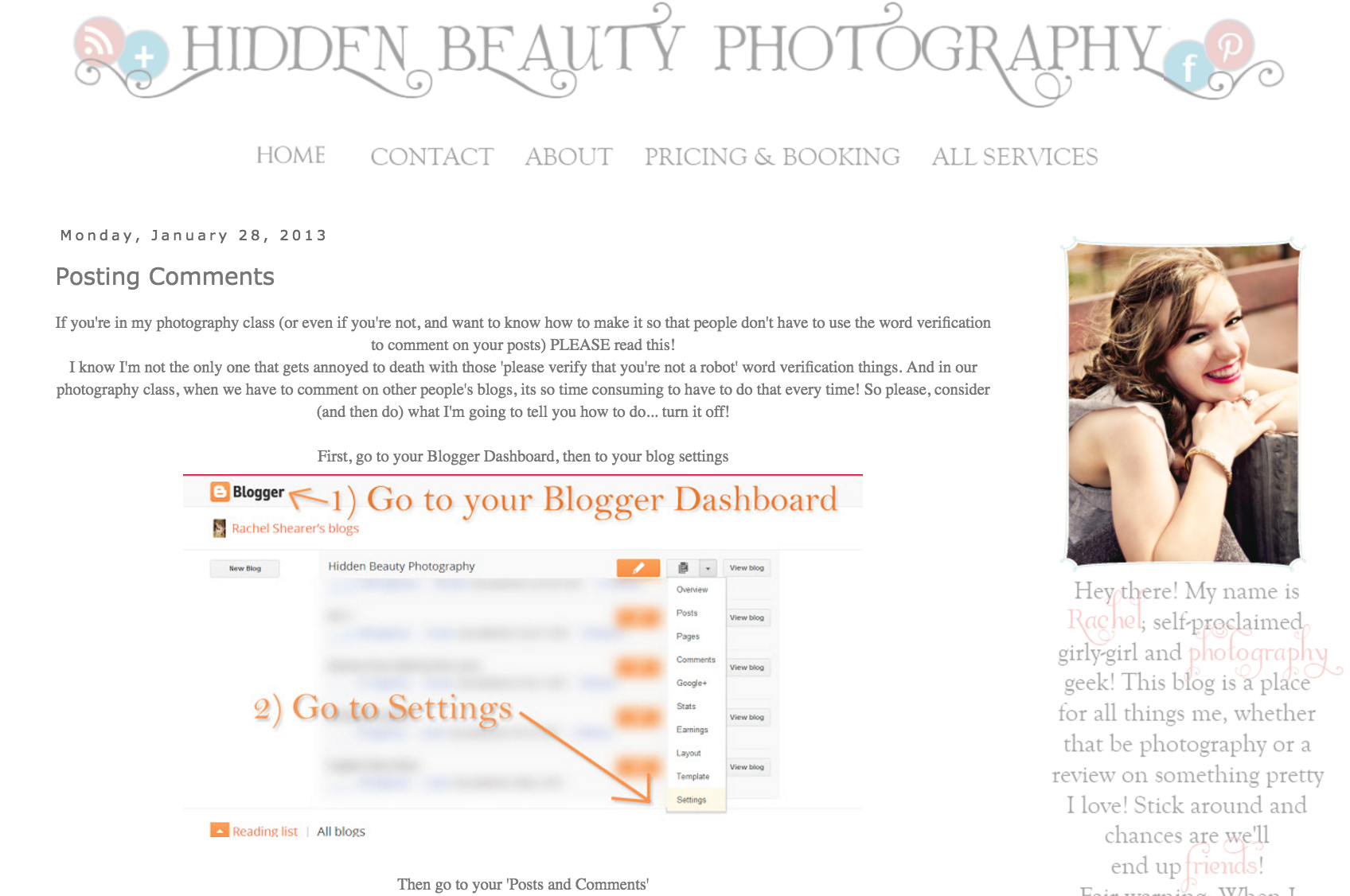 [Speaker Notes: CC-BY MountainHeightsAcademy]
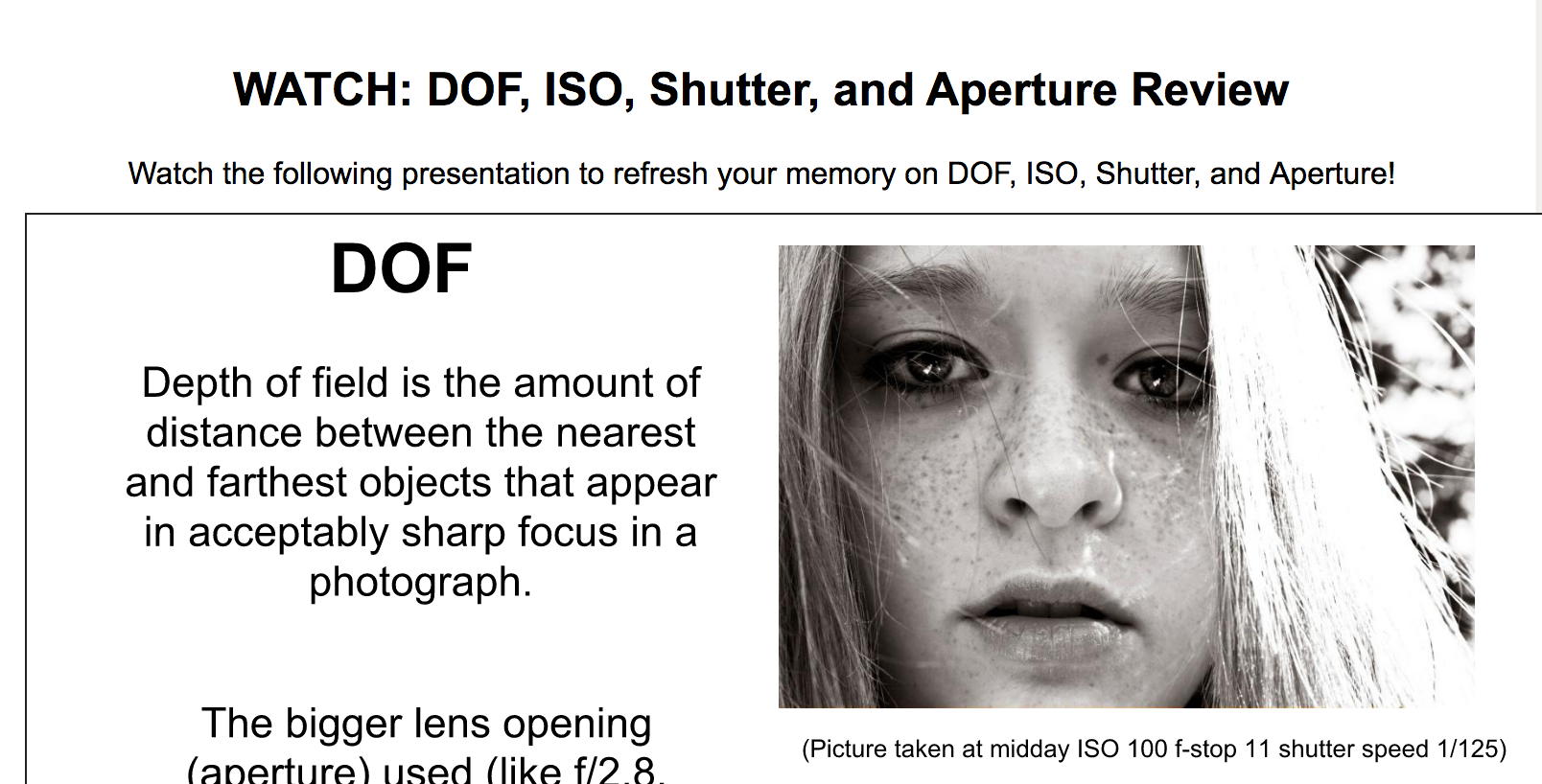 [Speaker Notes: CC-BY MountainHeightsAcademy]
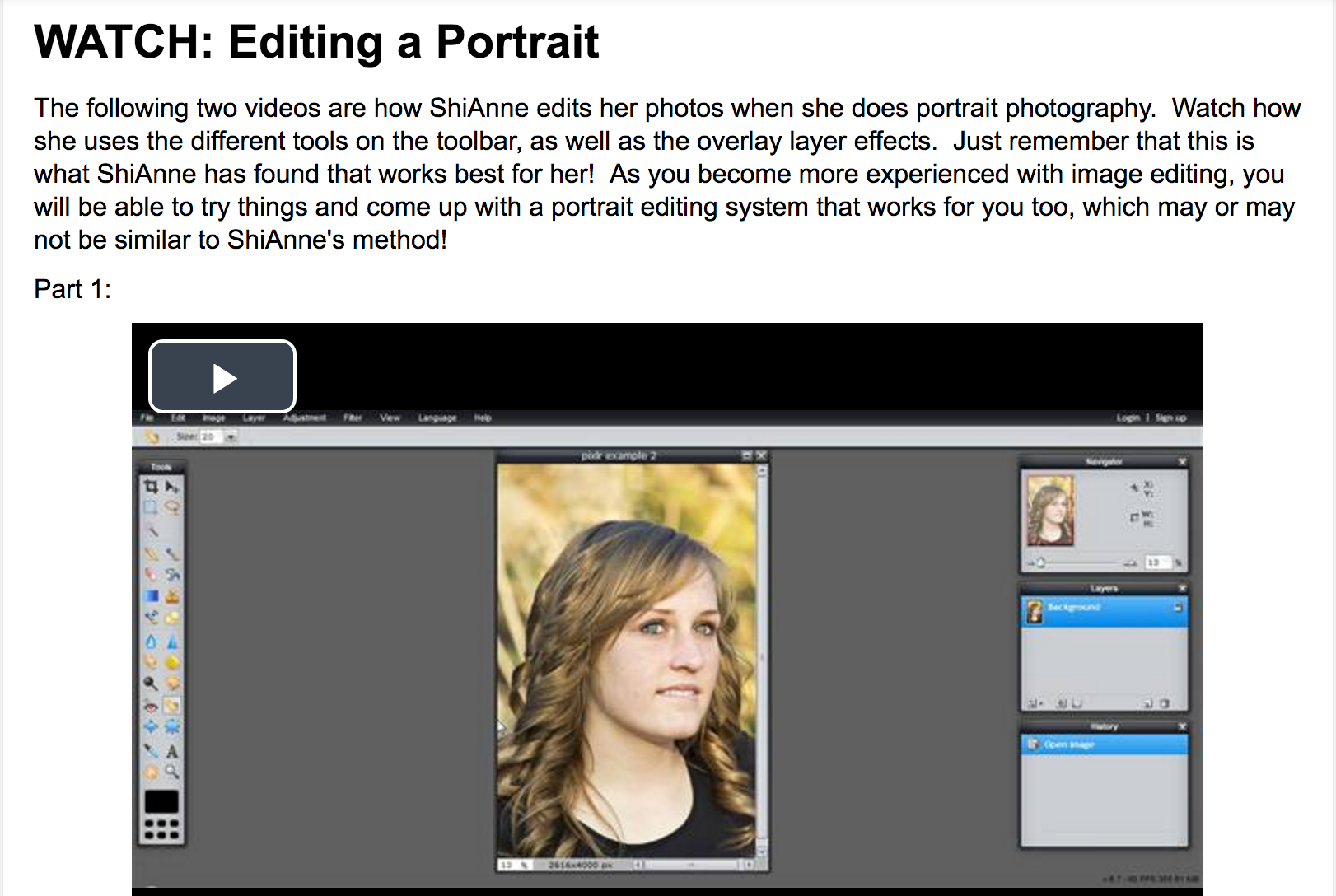 [Speaker Notes: CC-BY MountainHeightsAcademy]
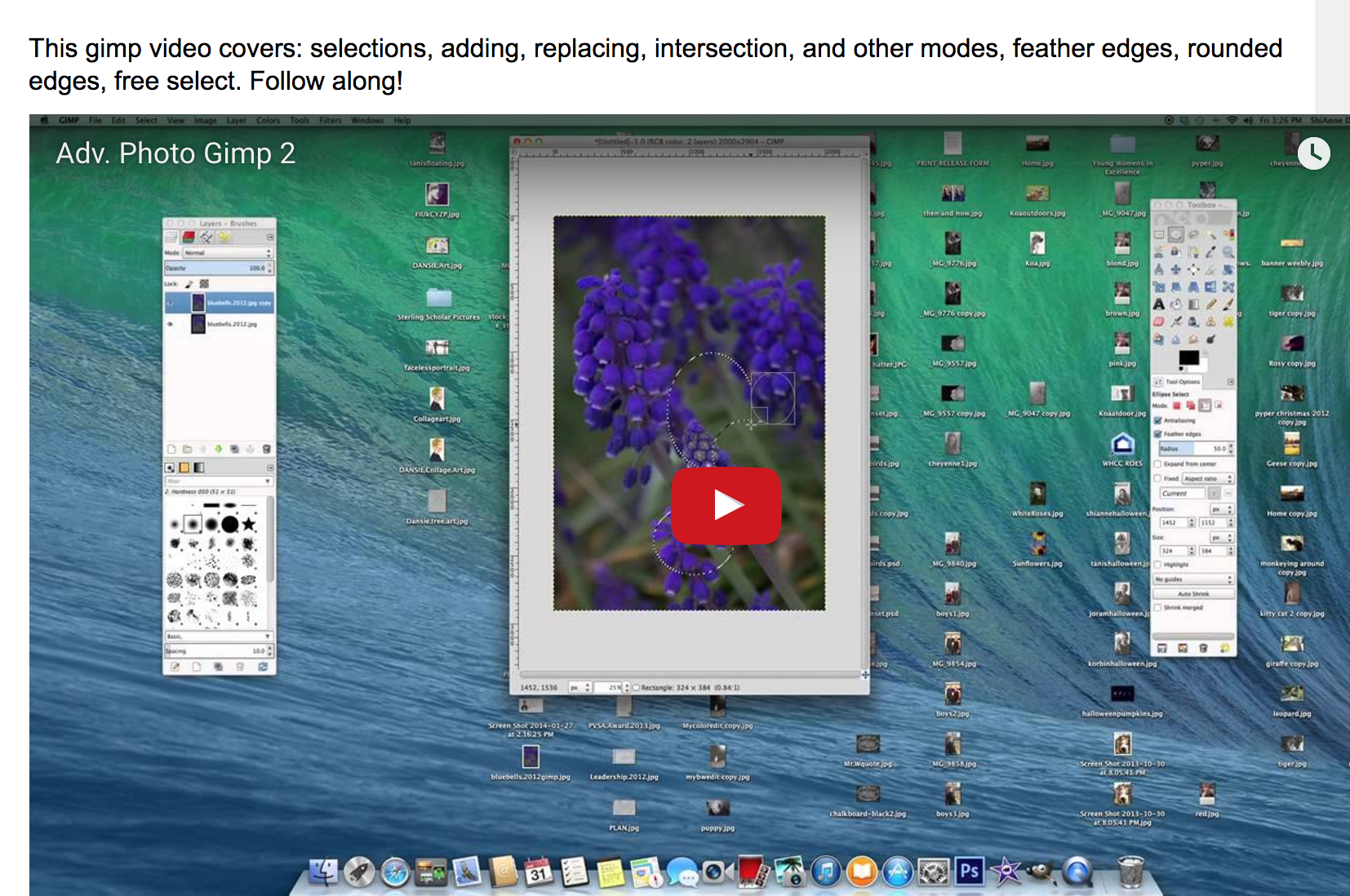 [Speaker Notes: CC-BY MountainHeightsAcademy]
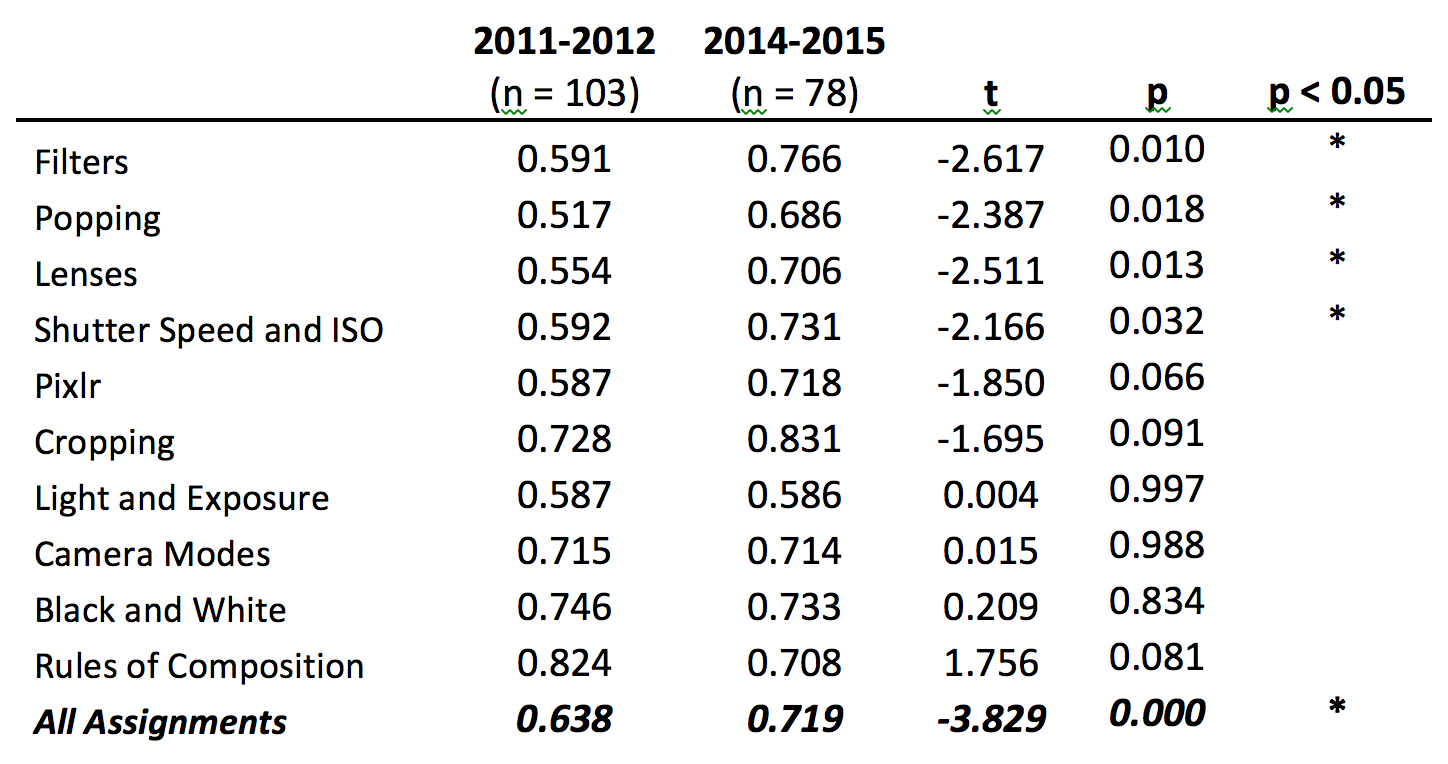 IRRODL (in press)
Practical Considerations, 1
Talking to students about open licensing
Providing alternatives 
Talking to students about digital identity
Merging student OER into the "official" course OER
Practical Considerations, 2
Keeping your course OER outside the LMS
Managing attribution
Time, time, time

Prioritizing contributions - http://lumenlearning.com/how/learning-lab/oer2/
Pedagogical Curiosity
What are the set of teaching and learning practices only possible or practical when you have permission to engage in the 5R activities?

How will they transform both us and our students?
Conversation!@opencontentdavid@lumenlearning.com